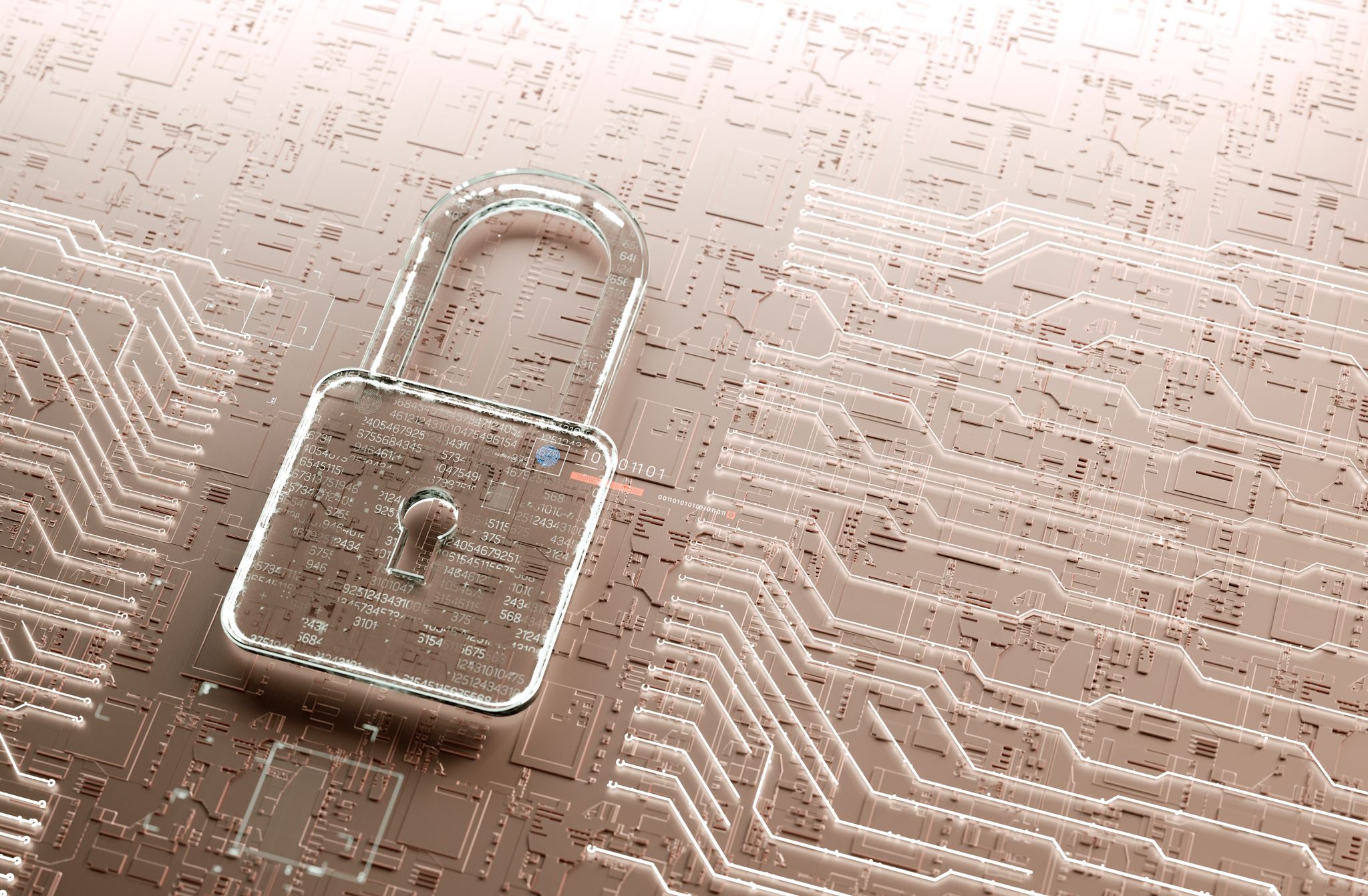 World day of security
Karlo Matanović 1.c
On 28 April 2023, the ILO will celebrate this decision, bringing together experts and constituents to discuss the implications it has for the world of work, as well as how to practically implement this right in the world of work. It will also serve to present the findings of research on the implementation status of various provisions of the fundamental Conventions No. 155 and No. 187.
Good work design supports this right by fostering a safe and healthy physical and psychosocial environment for workers. PCBUs have a duty to consider good work design, which encompass four key considerations: 
The work- including how work is preformed, the task duration, frequency and complexity.
Your workers’ needs, preferences and capacities - 
The physical environment - including the workplace itself, plant, equipment, materials and substances.
The systems and processes involved in the work - including information technology, business management and human interaction.
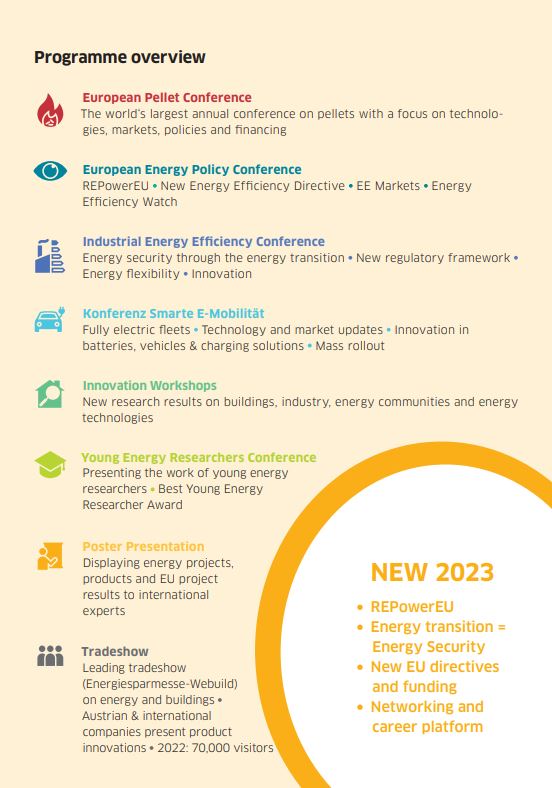 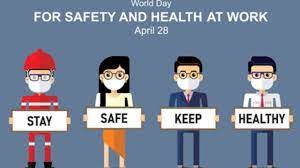 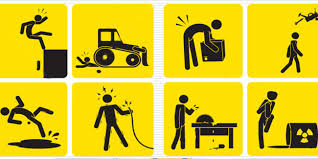 4/27/2023
Sample Footer Text
3